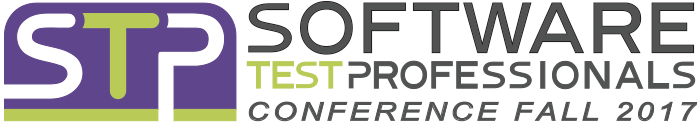 How to Test a Complex ERP Application using a Data-Driven Framework
By Adam Sandman
September 29th, 2017
Page: 1
Agenda
Introduction
Testing Complex Business Applications
Using a Test Automation Framework
The Value of Test Management
Questions
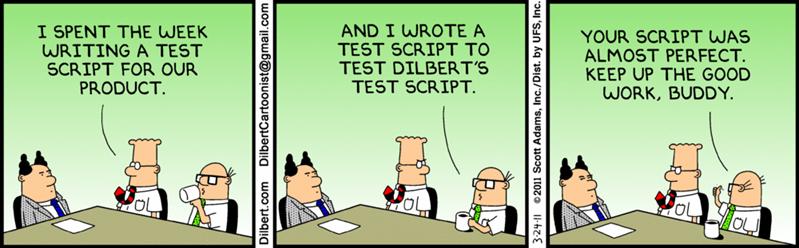 Page: 2
About Me
Adam Sandman was a programmer from the age of 10 and has been working in the IT industry for the past 20 years.
Currently Adam is a Director of Technology at Inflectra Corporation, where he is interested in technology, business and innovation.
Adam lives in Kensington, MD, just outside the Beltway 
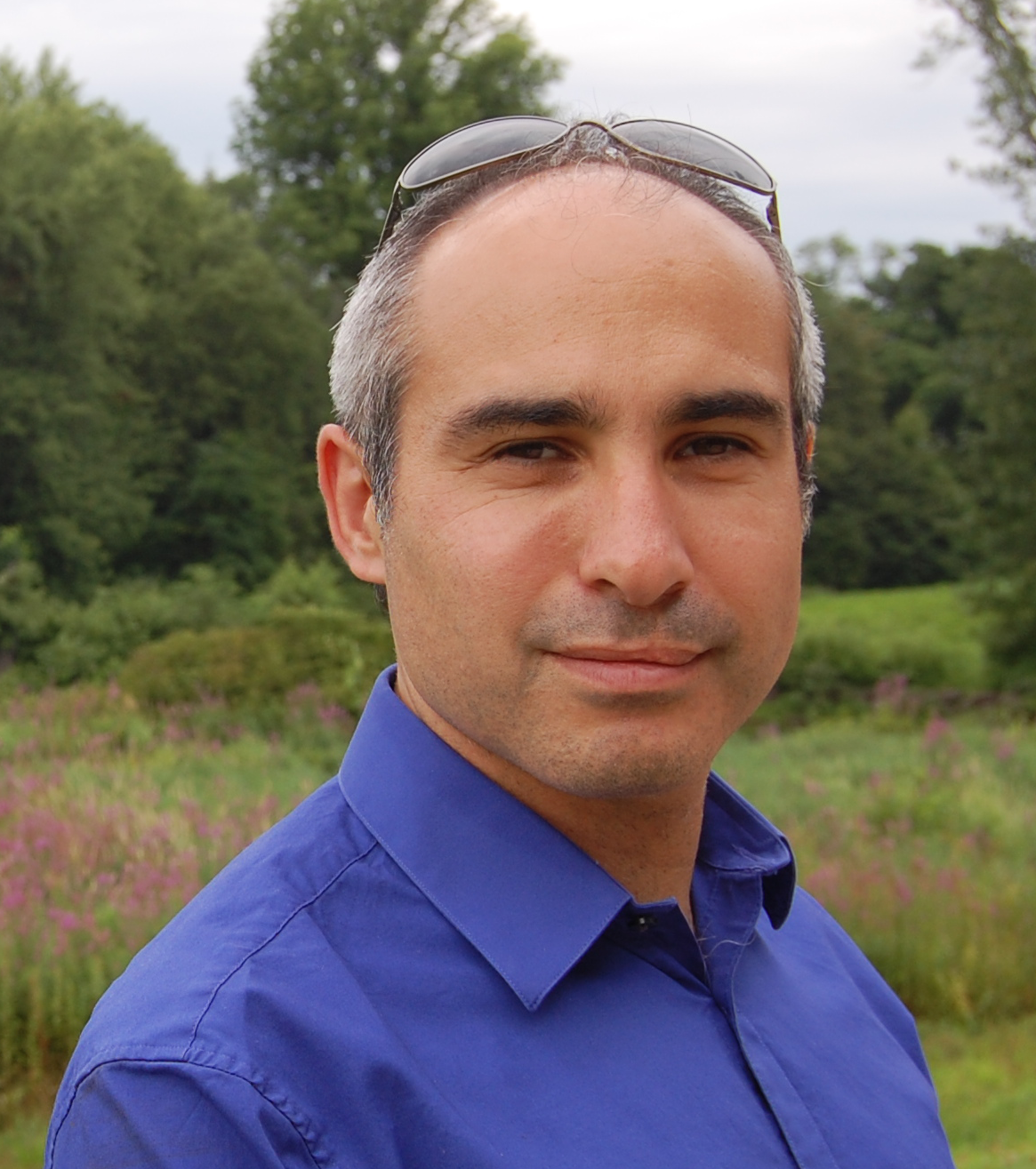 Page: 3
Objectives
How to create robust automated tests for a complex desktop and web ERP application
The ease of use and flexibility of the Rapise Visual Language (RVL)
The benefits of using an integrated test management system to ensure complete coverage
Page: 4
Before We Start
Who is Already Doing Test Automation?
Who has had to test an ERP System?
Page: 5
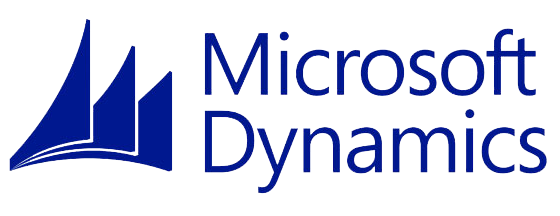 Case Study: Microsoft Dynamics
Page: 6
What is Microsoft Dynamics (Official)?
A family of ERP / CRM Applications for Medium-Large Businesses:
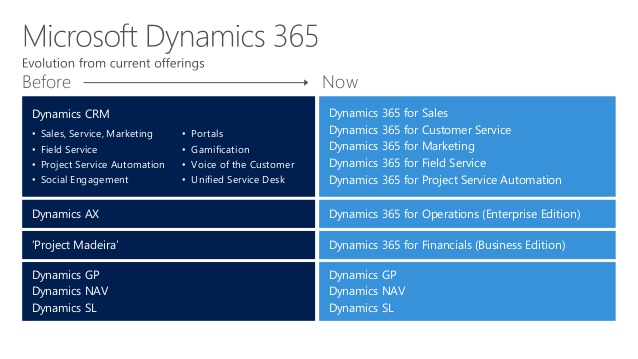 Page: 7
What is Microsoft Dynamics (Unofficial)?
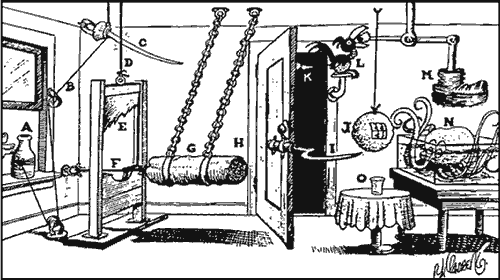 https://turnondynamics.com/microsoft-dynamics-ax-and-its-achilles-heel/
Page: 8
Challenges of Testing Dynamics
Packaged ERP Application, configured by functional users not programmers
Limited ability to do unit testing or non-UI testing
SOAP and REST APIs can be tested independently
Difficult to integrate into a CI process
Different technologies per product
Browsers used for Dynamics 365, CRM
Windows Forms used for Dynamics AX, NAV
Complex UI elements of data
Grids of data
Proprietary menus
Page: 9
Challenges of Testing Dynamics AX 2012
Cannot use Selenium (not browser based)
Coded UI is available but low-level, lot of effort required
Testers have to deal with grids, treeviews, menus at a very low level
Hard to maintain the CodedUI scripts coded in C#
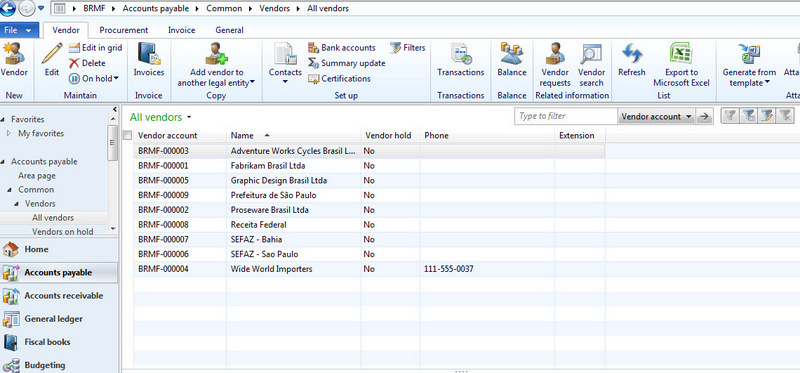 Page: 10
Challenges of Testing Dynamics 365
Selenium possible since browser based
Complex elements (e.g. main menu) hard to automate. Took over a week to create reliable web locators
Grids and other objects complex to interact with once you get beyond the root DOM element
You have popups and other dialogs thatneed OS click
What happens when you have an obscured item, should itpass/fail?
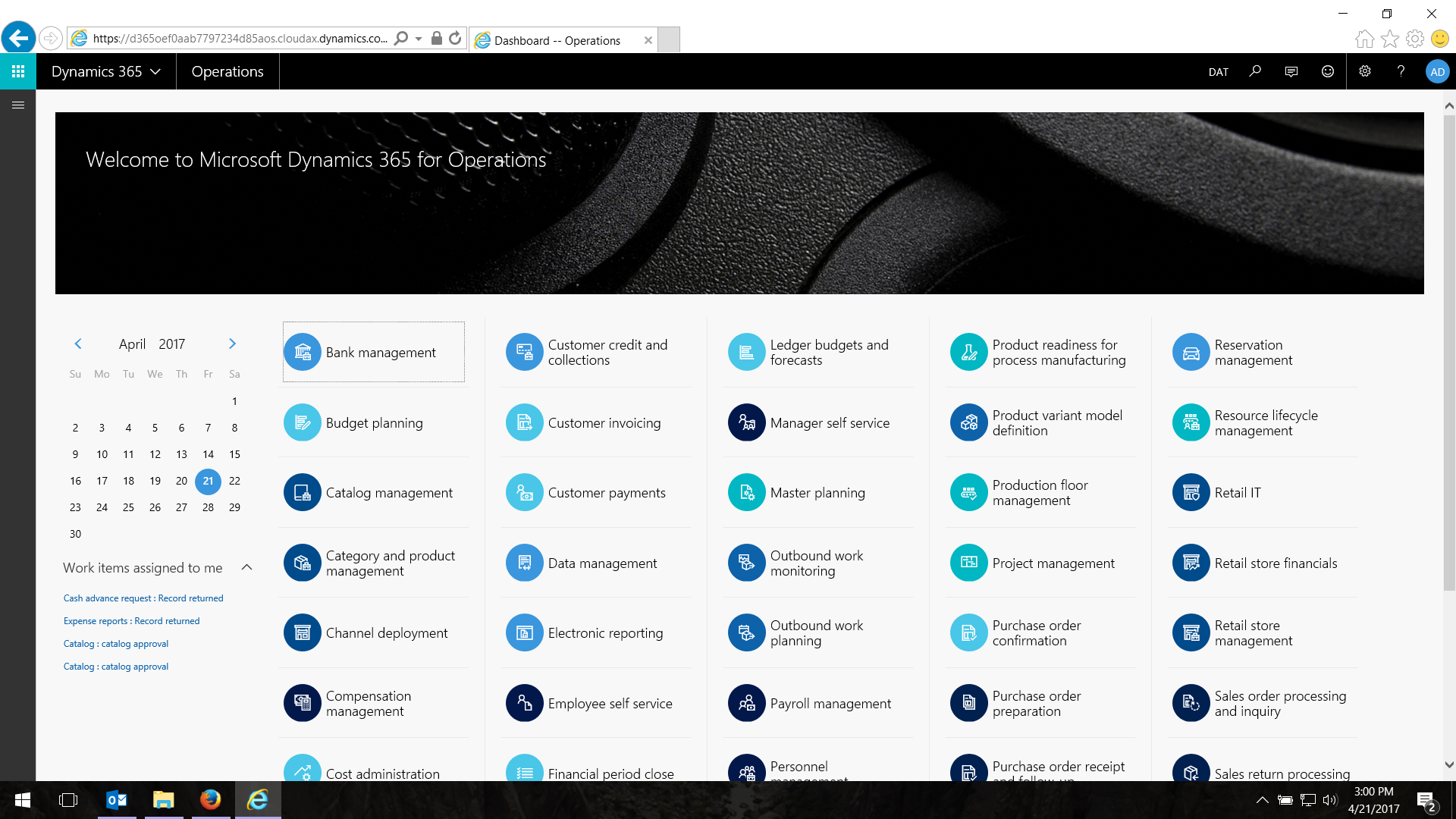 Page: 11
The Different Testing Roles / Needs
Page: 12
The Functional Expert
ERP = Lots of complex business rules that are designed by accountants, logisticians, warehouse managers:
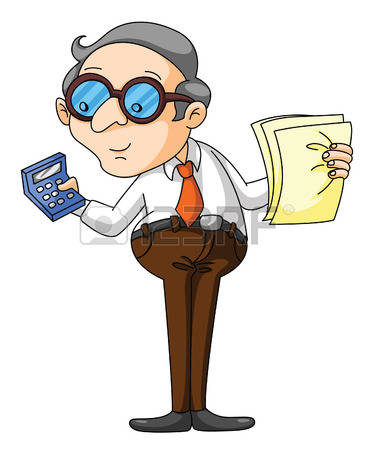 Functional Knowledge of System
Doesn’t Understand Automation, XPATH, CSS, Frameworks, Libraries
Page: 13
The Test Automation Engineer
Knows how to create automated software tests that are more than just ‘smoke and mirrors’ and will be resilient and reliable.
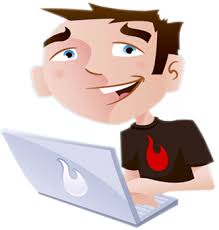 Knowledge of How toCreate Good Tests
Doesn’t know a Purchase Order from a Credit Memo.
Page: 14
Using an Automation Framework
Page: 15
The Landscape of Test Automation
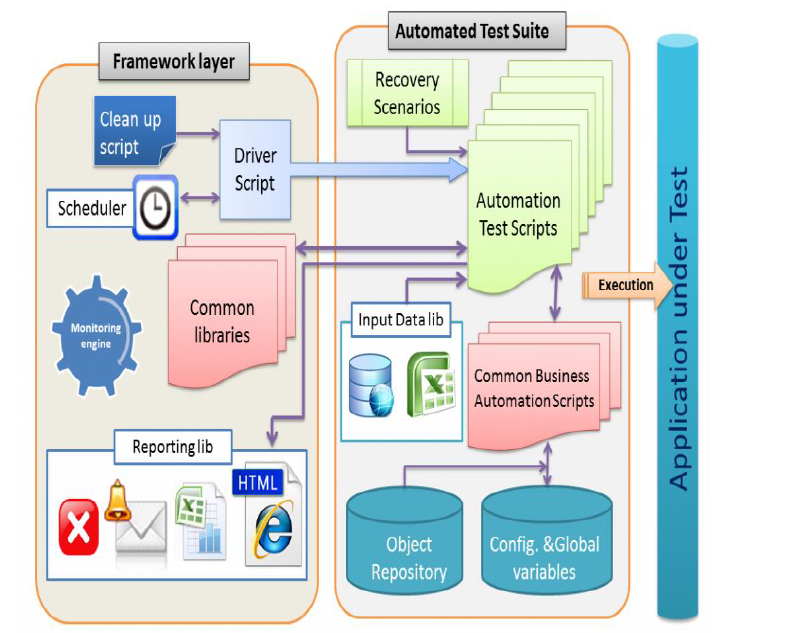 This is where
Selenium
WebDriver
Comes in
(or Appium, MSAA, UIAutomation)
Courtesy of Yoni Flenner – http://yoniflenner.net
Page: 16
Introducing Rapise
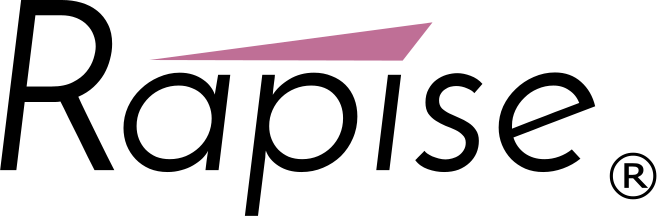 Test Automation tool that tests web, mobile, desktop and APIs
Uses JavaScript as its core language
Has Scriptless data-driven framework
Commercial tool but designed to be open and extensible, using Selenium, Appium, …
Page: 17
Object Based Recording
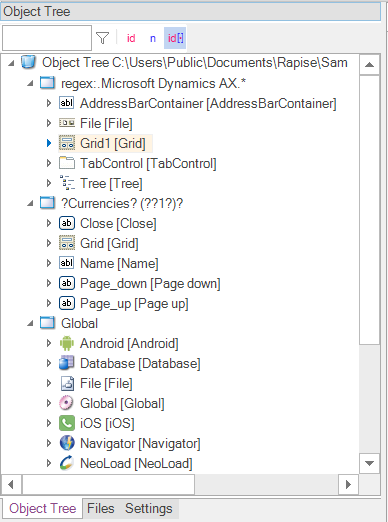 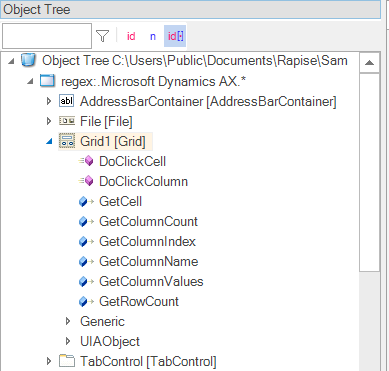 Separates the logic for interacting with a UI element from the test script and process flow
Page: 18
Recording & Learning
Capture User Interactions:





Generate Assertions:
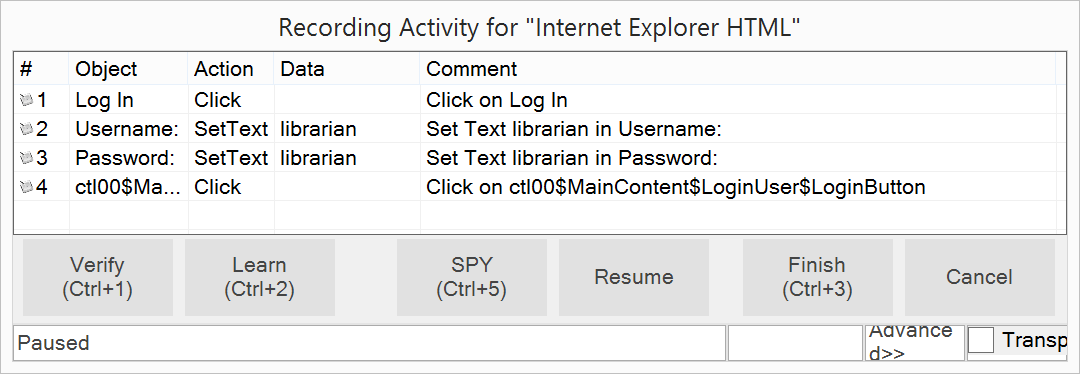 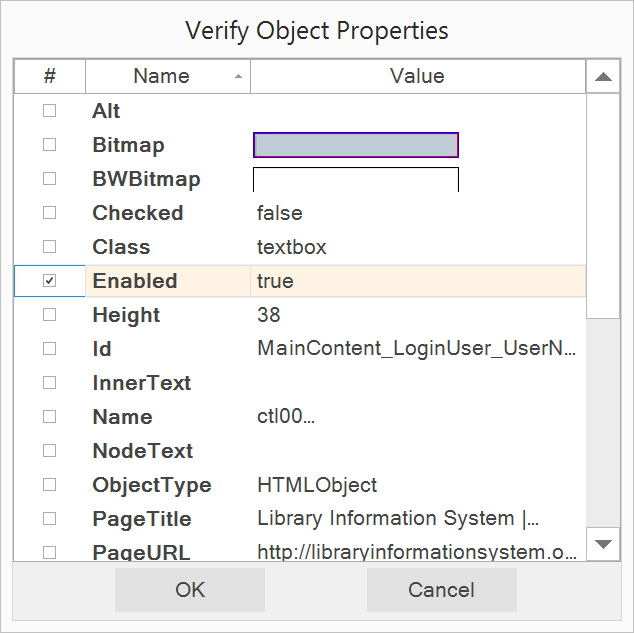 Page: 19
Spy Tools
Web Spy for Browsers
XPATH Generator
Appium Spy for Mobile
Spy Tools for Desktop
Windows, Java, etc.
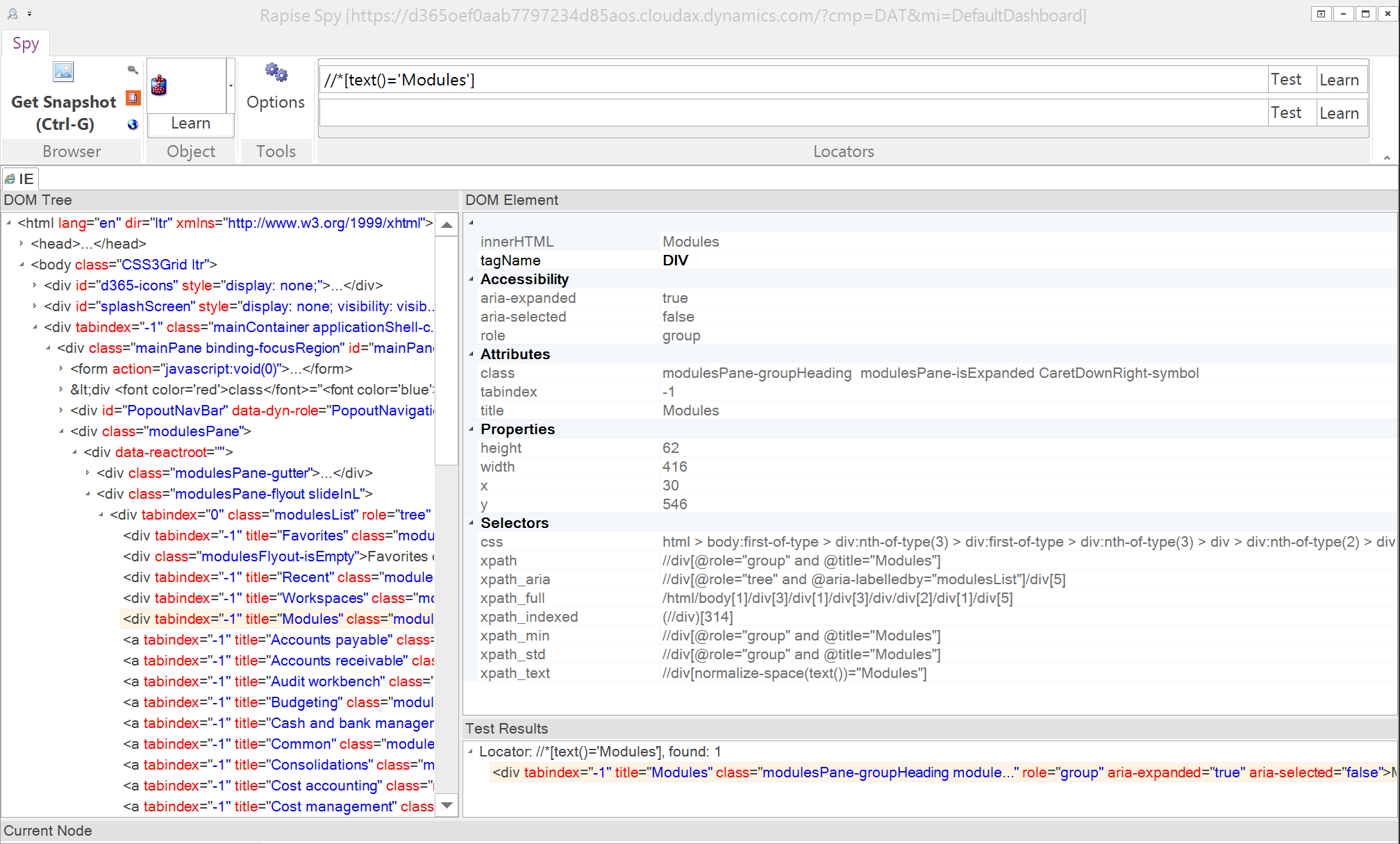 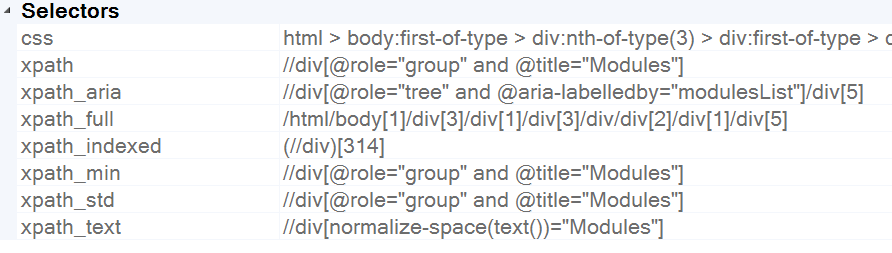 Page: 20
Rapise Visual Language (RVL)
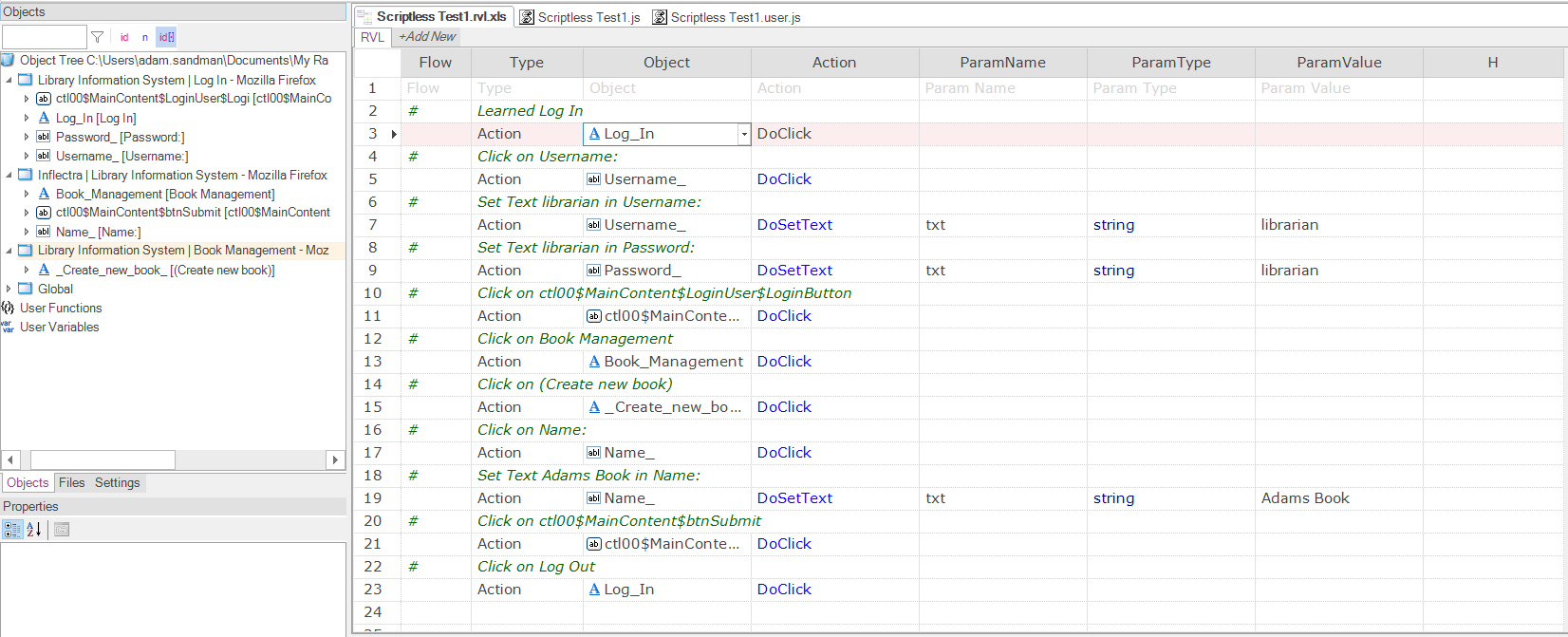 Scriptless table lets functional users compose the test scenarios
The objects can be defined by automation engineers or recorded
Page: 21
Integrating Functional Roles
Creates the test scenarios andcan record simple tests
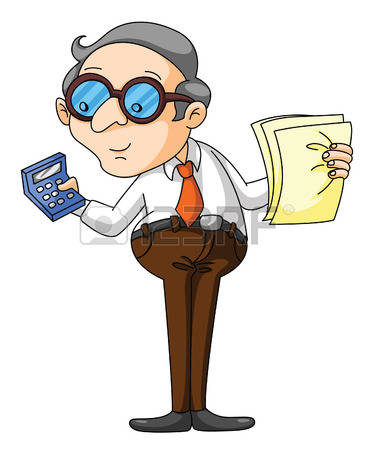 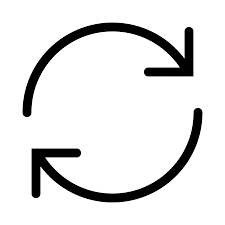 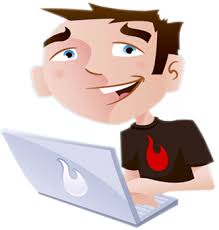 Automation engineer learns objects and writes JS functions/extensions
Page: 22
Rapise Demos
Demonstration of Testing Dynamics AX and 365 using Rapise
Page: 23
Not a Black Box
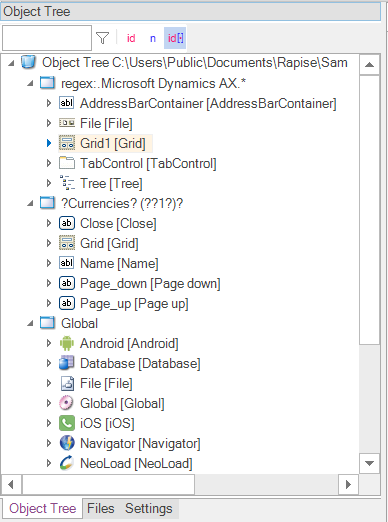 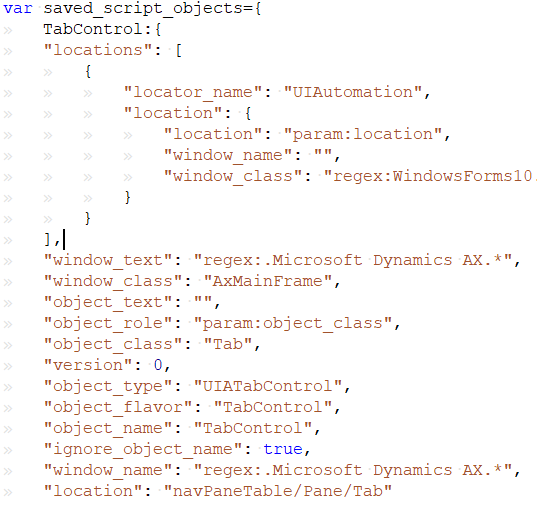 ==
Choose tools with open formats, that can be extended
Page: 24
The Value of Test Management
Page: 25
Questions?
Page: 26
Real Time Monitoring
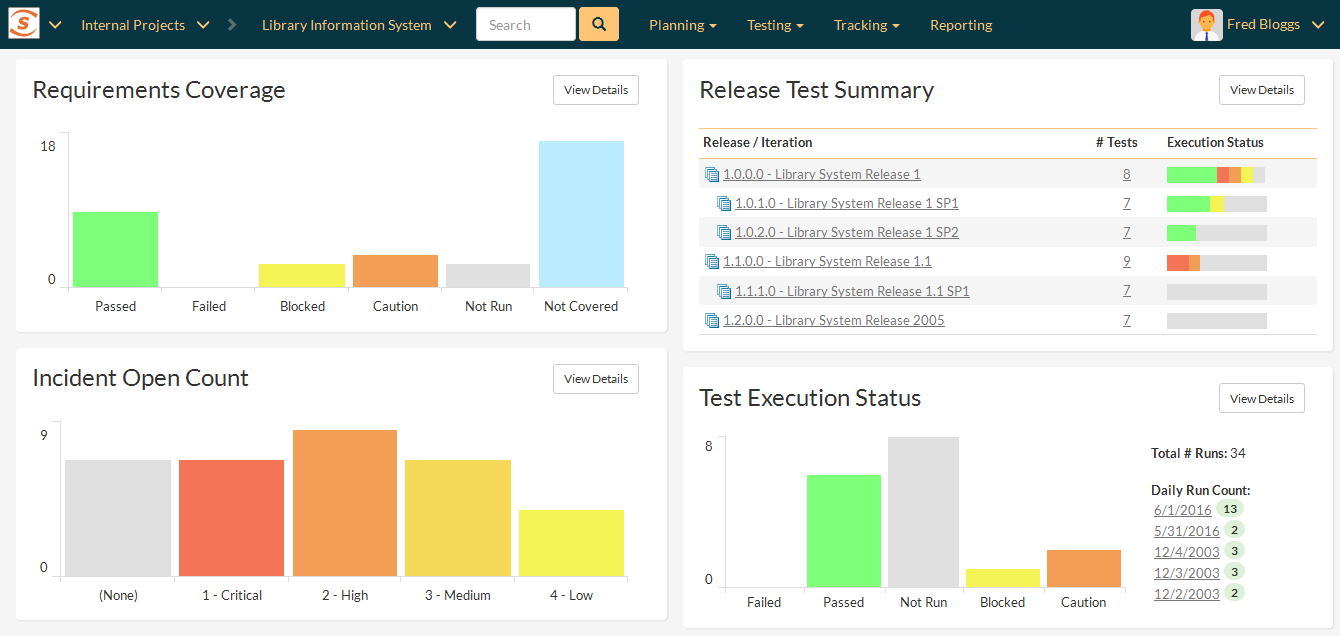 Modern test management tools include powerful dashboards and reports.
Page: 27
Tie in Test Automation
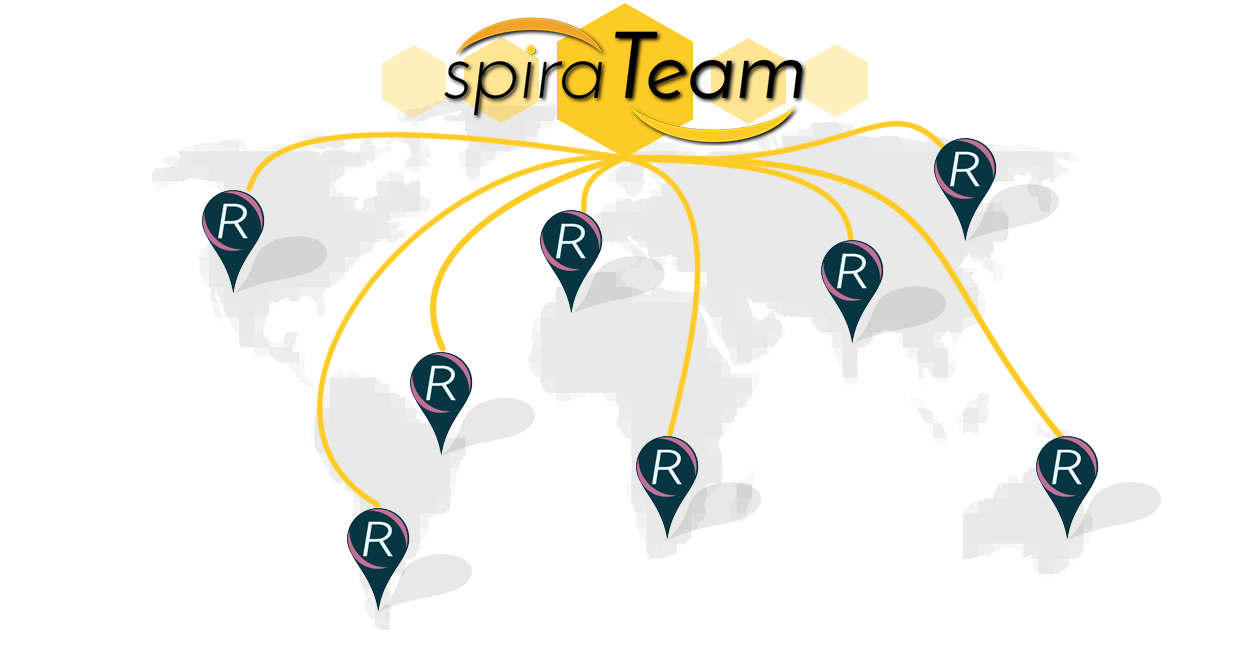 For ERP applications you can test the UI and APIs
You may be able to test other layers
Integrate them into your test management tool
Page: 28
Tie in Manual Testing
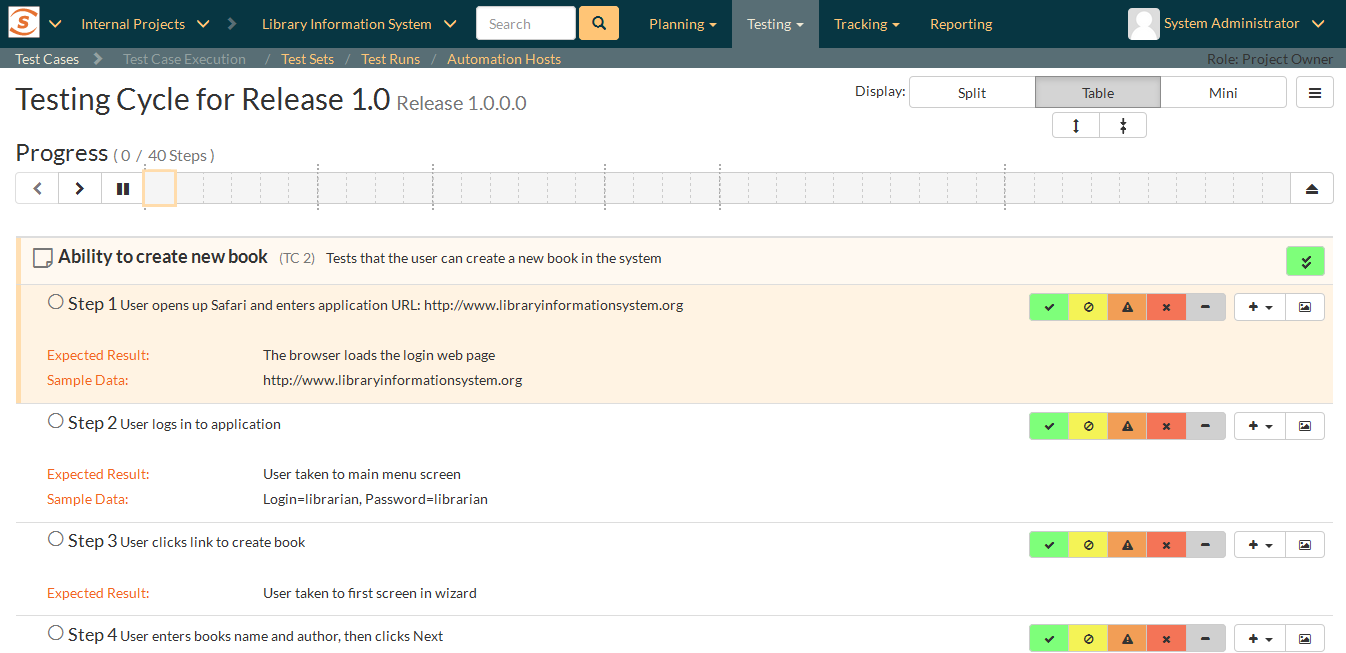 There are many good test management tools to choose from. Don’t default to using Excel, Google Sheets
Understand UAT manual testing vs. Exploratory Testing
They are different and should be used appropriately
Page: 29
Some Useful Links
Articles
Tricks & Tips for Testing Dynamics 365https://www.inflectra.com/Support/KnowledgeBase/KB277.aspx
Tricks & Tips for Testing Dynamics AXhttps://www.inflectra.com/Support/KnowledgeBase/KB273.aspx 
Tricks & Tips for Testing Dynamics NAVhttps://www.inflectra.com/Support/KnowledgeBase/KB292.aspx 
Article about Menu support in Dynamics 365 for Operationshttps://www.inflectra.com/Ideas/Entry/479.aspx 
Article that illustrates Yoni's diagram on slide 16https://www.inflectra.com/Ideas/Whitepaper/Setting-Up-a-TestOps-Environment-Using-Selenium-WebDriver-and-JavaScript.aspx
Samples on GitHub
Dynamics AX Sampleshttps://github.com/Inflectra/rapise-dynamics-samples 
Dynamics 365 for Operations Sampleshttps://github.com/Inflectra/rapise-dynamics365-samples
Page: 30
Questions?
Page: 31